Introduction
Functions can be represented as equations or graphs. By examining these representations of a function, it is possible to determine certain information about the situation that the function represents. For example, suppose that the equation                           represents a skydiver’s height, h, above the ground in meters t seconds after she opened her parachute.
1
2.3 Skill 1: Understanding the Properties of Functions
Introduction, continued
From this equation, it can be determined that the skydiver opened her parachute when she was 950 meters above the ground and that she was falling at a rate of       meters per second.
2
2.3 Skill 1: Understanding the Properties of Functions
Key Concepts
A linear function is a function that can be written in the form y = mx + b, where m is the slope and b is they-intercept. 
In the equation y = mx + b, x is the independent variable, or the variable of a function which has a value that is not determined by another variable’s value, whereas y is the dependent variable, or the variable of a function which has a value that is determined by another variable’s value.
3
2.3 Skill 1: Understanding the Properties of Functions
Key Concepts, continued
All the possible values of a function’s independent variable are the function’s domain, whereas all the possible values of a function’s dependent variable are its range.
You can identify a linear relationship by checking to make sure that for each change in the value of the independent variable, the change in the value of the dependent variable remains constant. 
Given any two points that are on the graph of a linear function, the equation that represents the function can be determined, or created.
4
2.3 Skill 1: Understanding the Properties of Functions
Key Concepts, continued
The slope of a linear function, or the change in the value of a linear function’s dependent variable foreach one-unit increase in the value of the function’s independent variable, can be determined from the equation or graph representing the function. 
The slope is also known as the ratio of the amountof vertical change to the amount of horizontal change, or        .
5
2.3 Skill 1: Understanding the Properties of Functions
Key Concepts, continued
The formula             can be used to find the slope of a linear function, where (x1, y1) and (x2, y2) are two points on the line.
A linear function’s y-intercept, or the location where the graph of a linear function crosses the y-axis, can also be determined from the equation or graph representing the function.
6
2.3 Skill 1: Understanding the Properties of Functions
Key Concepts, continued
Given the equation of a linear function and a specific value of the dependent variable, it is possible to findthe corresponding value of the independent variableby isolating the independent variable on one side ofthe equation.
7
2.3 Skill 1: Understanding the Properties of Functions
Guided Practice
Example 2
The amount of money Garrett will raise for charity by participating in a walkathon can be modeled by the linear function d = 50m + 120, for which m is the number of miles he walks and d is the number of dollars he raises. The value 120 represents how much of his own money Garrett donated before the walkathon started. Find the domain and the range of this function.
8
2.3 Skill 1: Understanding the Properties of Functions
Guided Practice: Example 2, continued
Identify the domain of the function.
The domain of a linear function is all the possible values of the function’s independent variable.
In this case, the independent variable is m, the number of miles Garrett walks, because its value is not determined by d. That is, the number of miles Garrett walks does not depend on the amount of money he raises—instead, the amount of money he raises depends on the number of miles he walks.
9
2.3 Skill 1: Understanding the Properties of Functions
Guided Practice: Example 2, continued
Garrett cannot walk a negative number of miles, and right when he starts, the number of miles he will have walked is 0. In theory, there is no maximum value for m. Therefore, the domain of the function is all real numbers m such that m is greater than or equal to 0or, symbolically, m ≥ 0.
10
2.3 Skill 1: Understanding the Properties of Functions
Guided Practice: Example 2, continued
Identify the range of the function.
The range of a linear function is all the possible values of the function’s dependent variable.
In this case, the dependent variable is d, which represents the number of dollars Garrett raises, because its value is determined by m. In other words, the amount of money Garrett raises depends on the number of miles he walks.
11
2.3 Skill 1: Understanding the Properties of Functions
Guided Practice: Example 2, continued
Since the minimum number of miles Garrett can walk is 0, the minimum number of dollars he can raise is 50(0) + 120 = 120. In theory, there is no maximum. Therefore, the range of the function is all real numbers d such that d is greater than or equal to 120 or, symbolically, d ≥ 120.
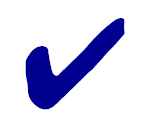 12
2.3 Skill 1: Understanding the Properties of Functions
Guided Practice: Example 2, continued
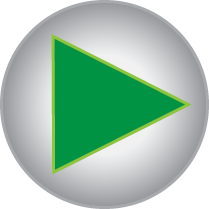 13
2.3 Skill 1: Understanding the Properties of Functions
[Speaker Notes: http://www.walch.com/ei/04014]